КОРРЕКЦИОННО-РАЗВИВАЮЩЕЕ СОПРОВОЖДЕНИЕ УЧАЩИХСЯ В УРОЧНОЙ И ВНЕУРОЧНОЙ ДЕЯТЕЛЬНОСТИ
ГБОУ АО «ВЕЛЬСКАЯ СКОШИ»
Статистическая информация
www.themegallery.com
В ГБОУ АО «Вельская СКОШИ» обучаются:
159 учащихся из них

53 ребенка -  инвалида
42 – дети сироты и дети, оставшиеся без попечения родителей
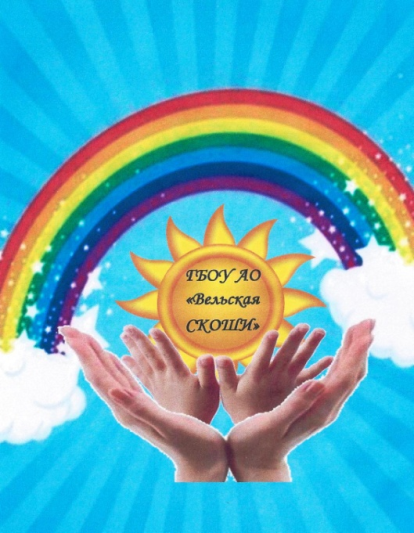 Вставить герб школы
Материально-техническая база
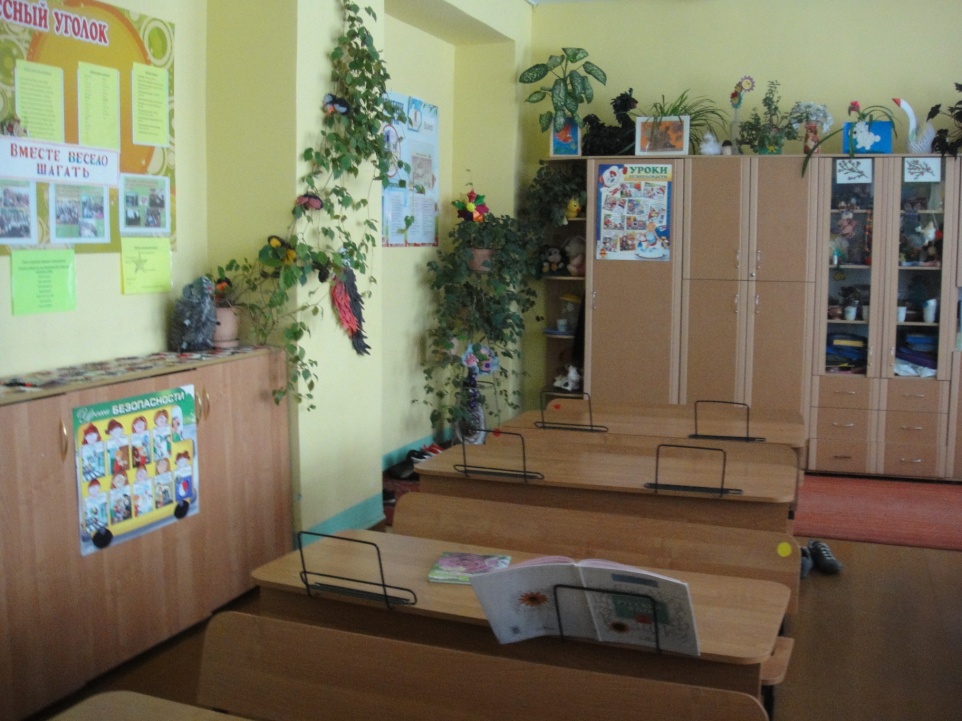 Учебные кабинеты
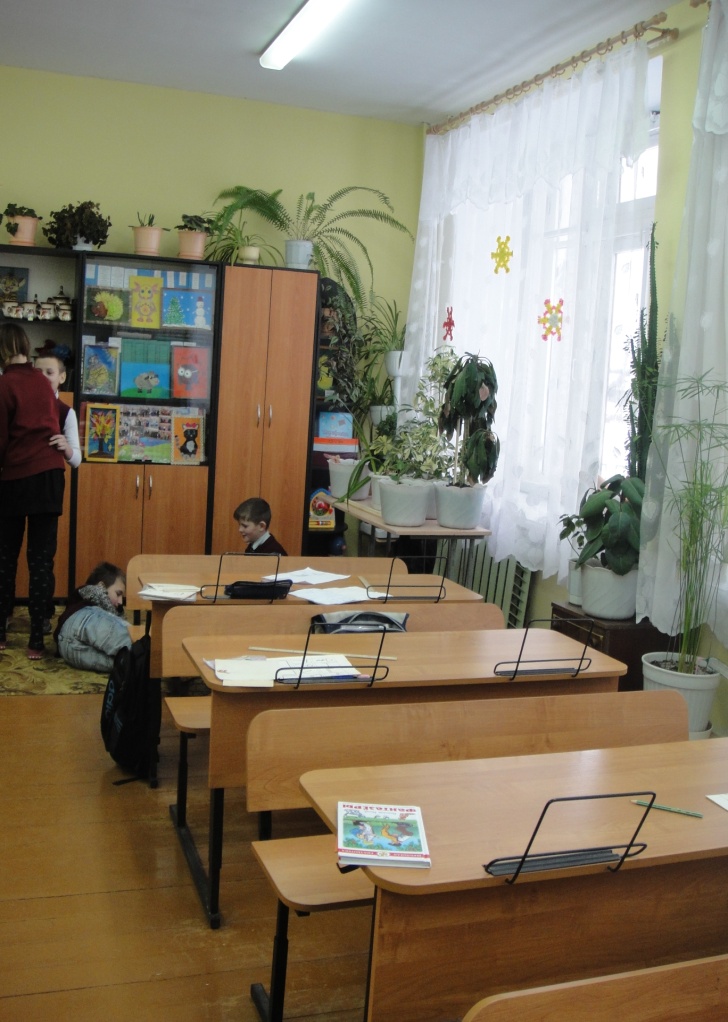 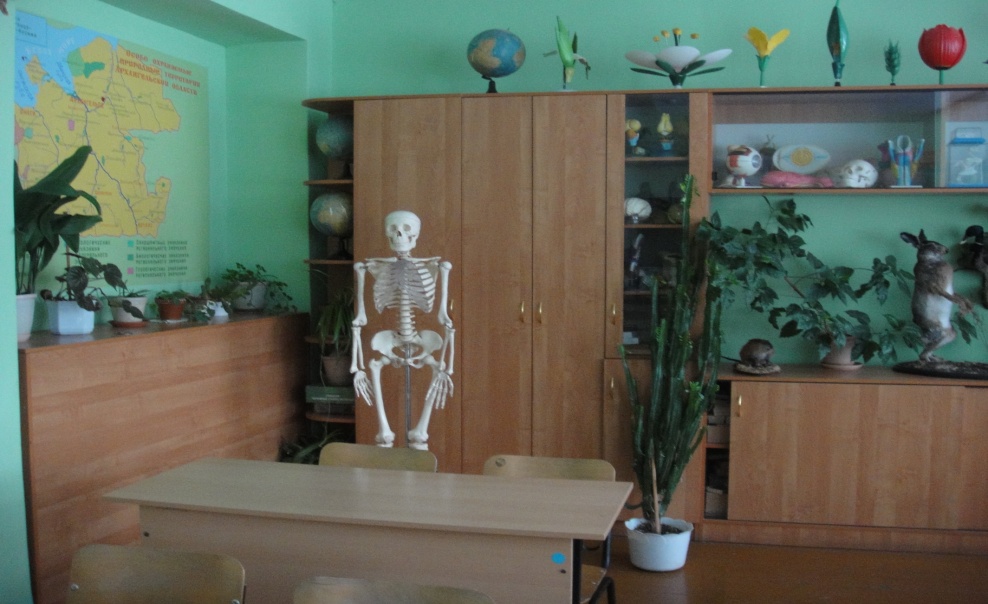 Столярные  мастерские
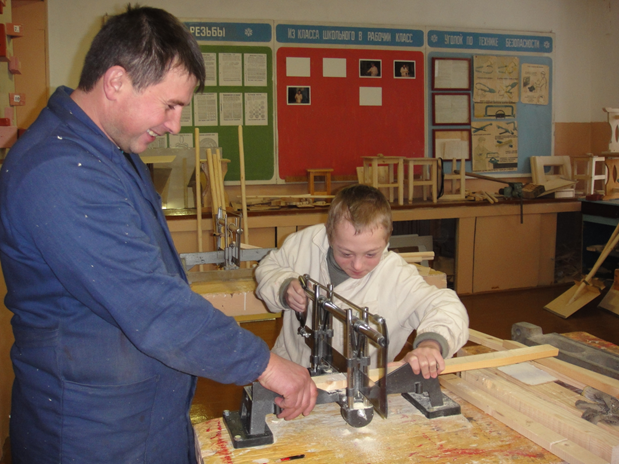 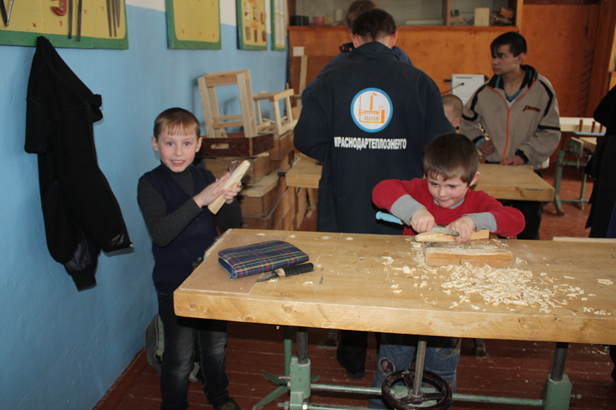 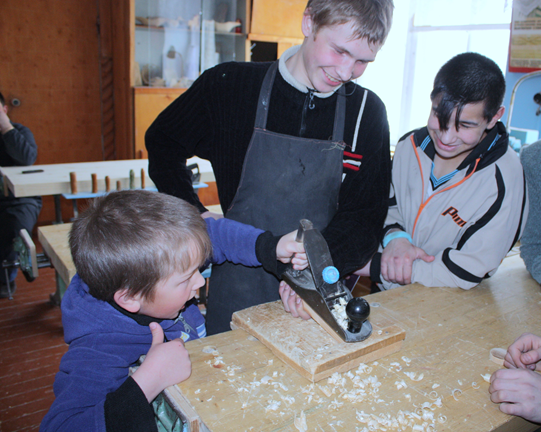 Швейные мастерские
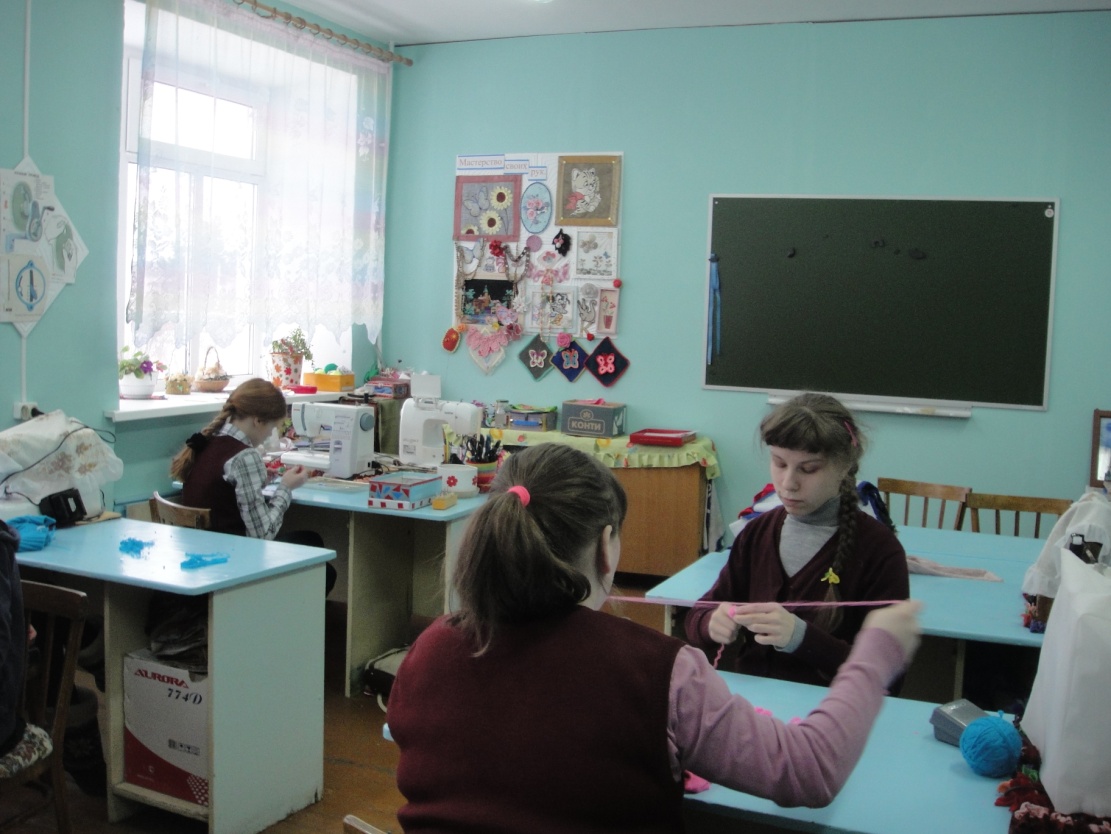 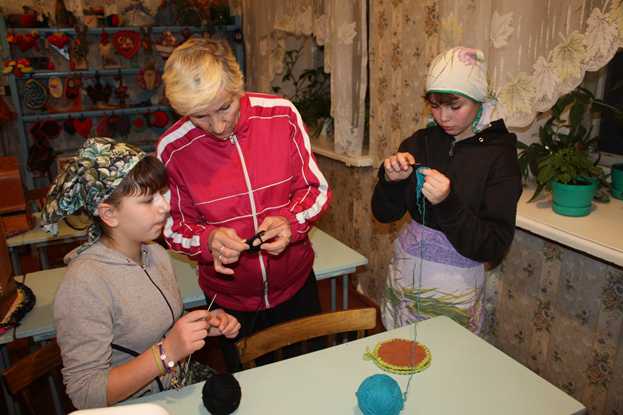 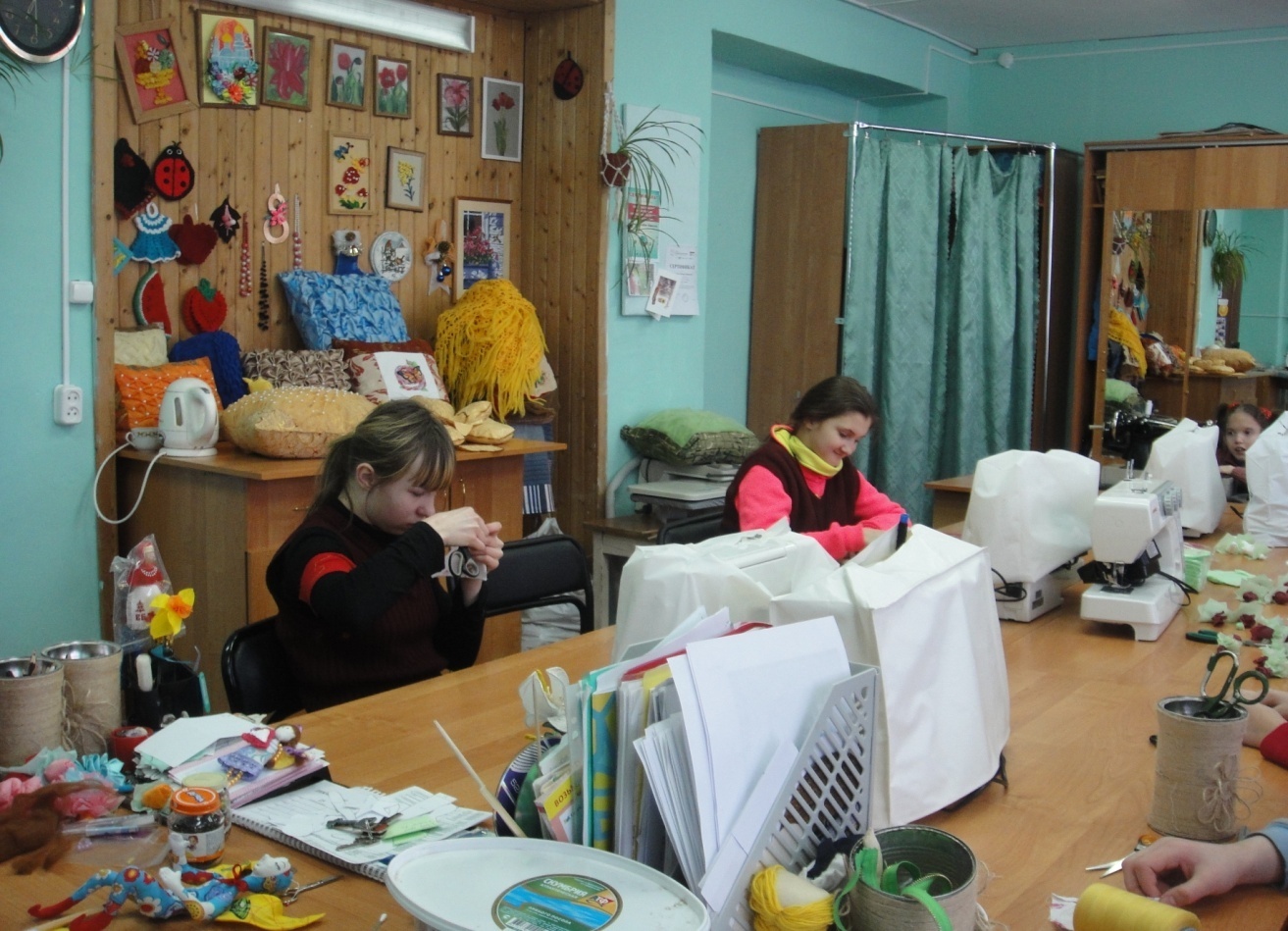 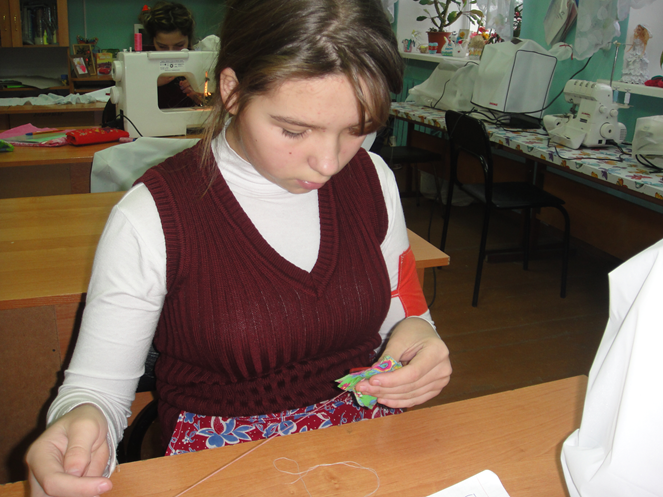 Кабинеты психологов
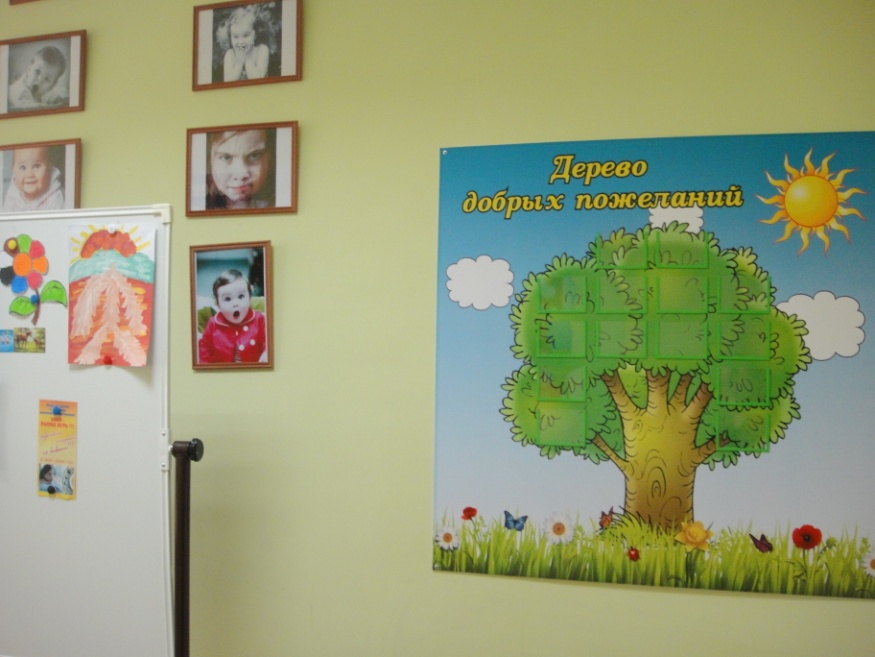 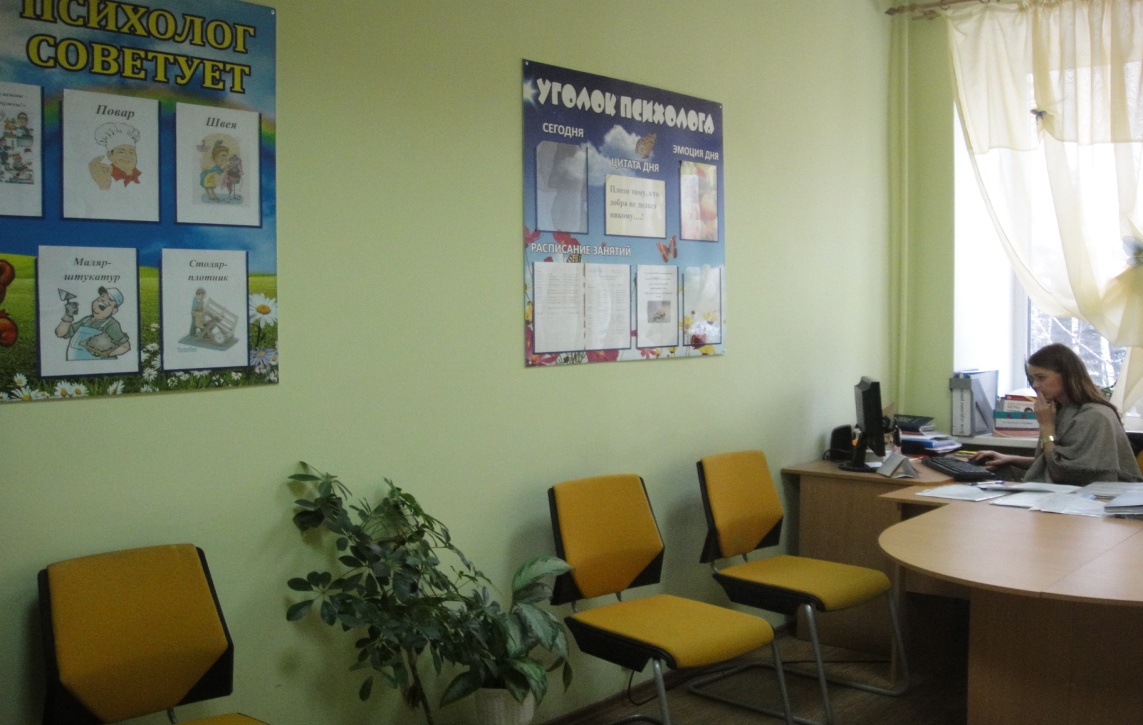 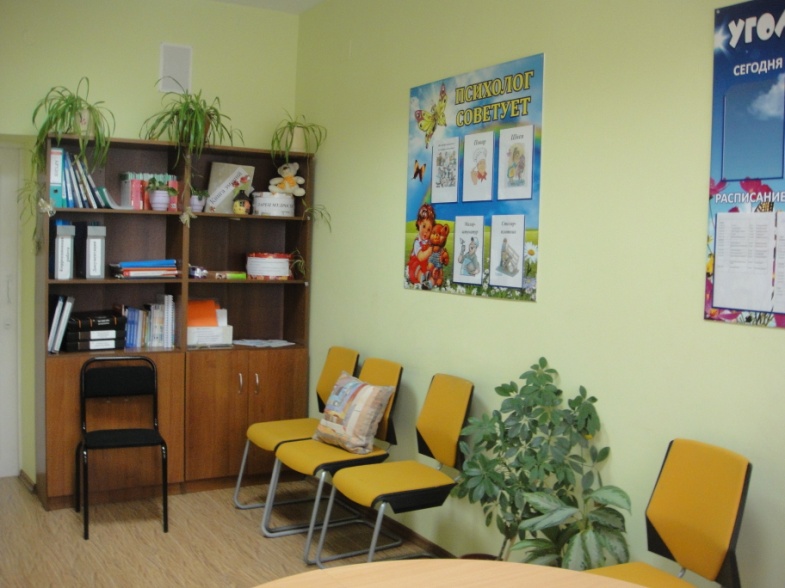 Сенсомоторная комната
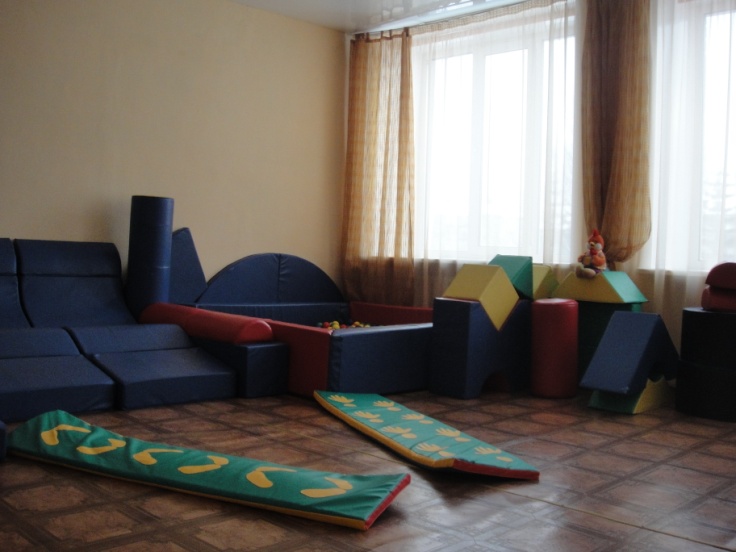 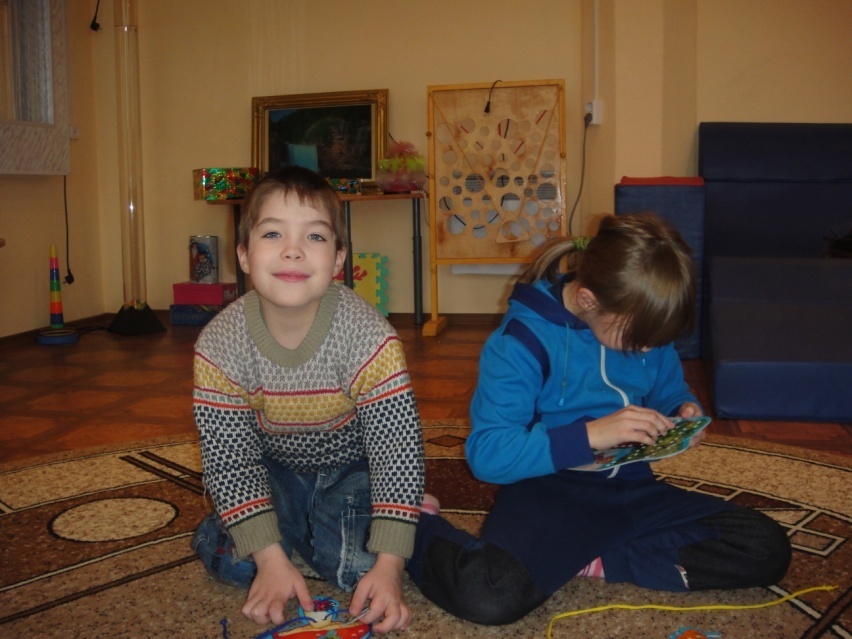 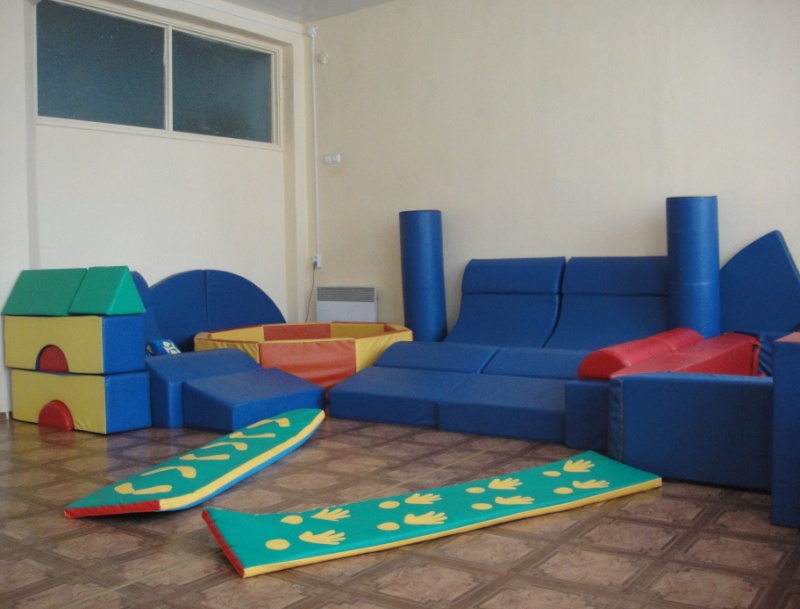 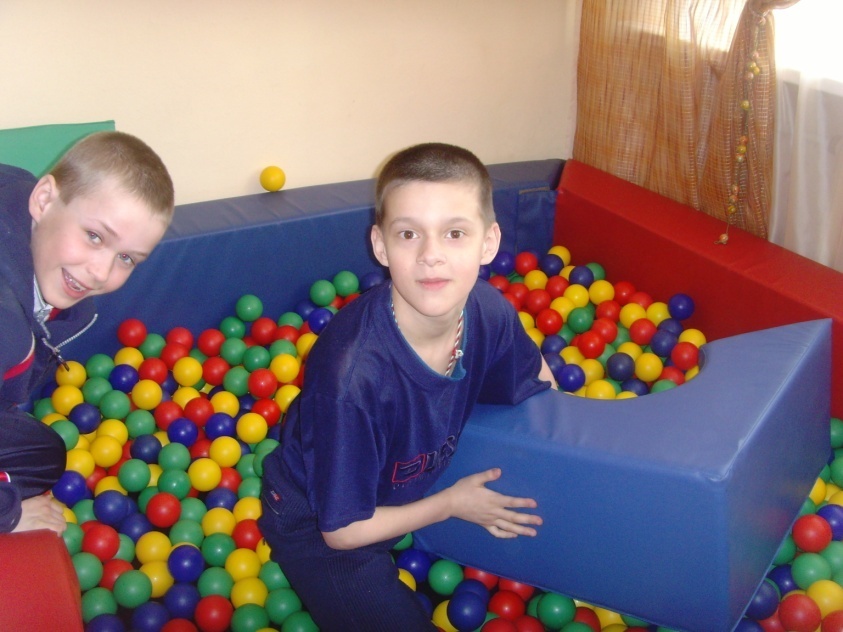 Библиотека и читальный зал
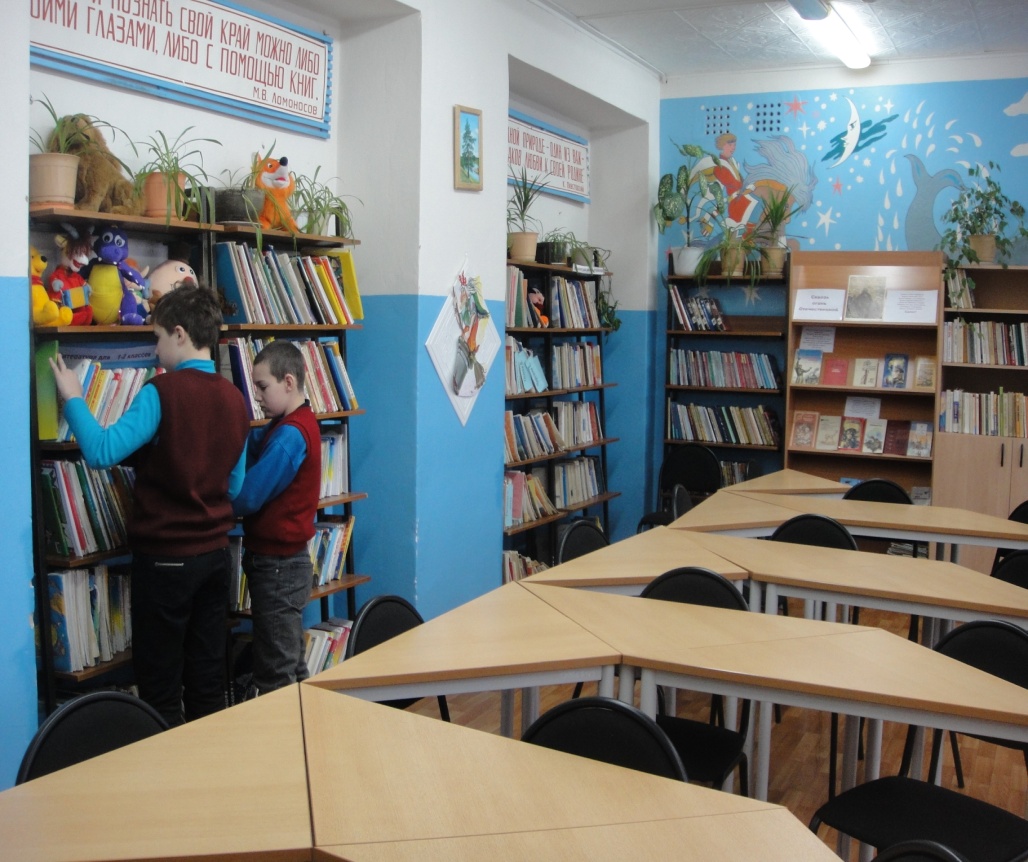 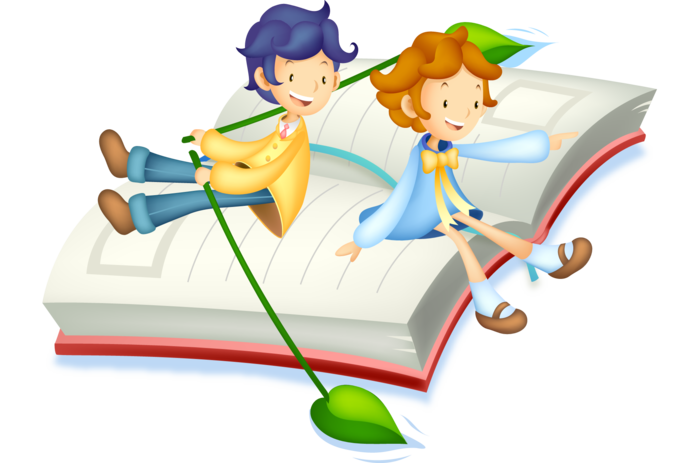 Логопедическая служба
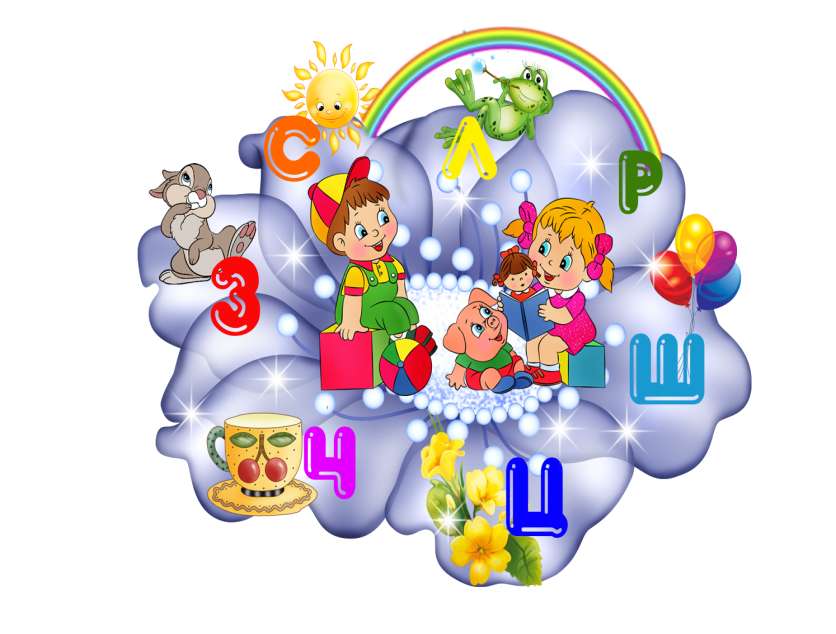 Категория учащихся:
Дети-инвалиды – 53 ребенка
Дети со сложными дефектами в развитии – 31 ребенок
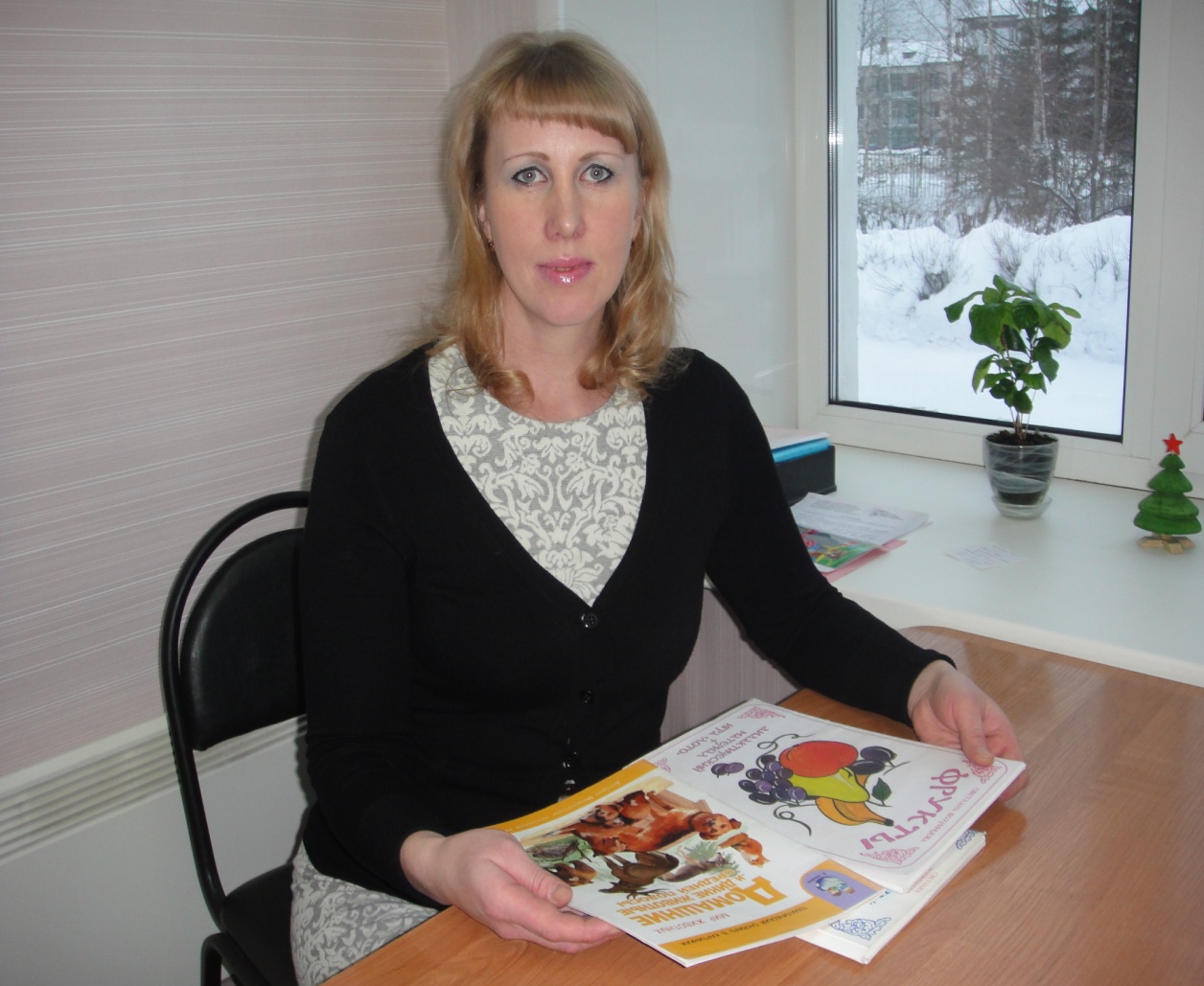 КУКЛИНА СВЕТЛАНА НИКОЛАЕВНА
учитель – логопед
Стаж работы в данной должности 8 лет
1 квалификационная категория
ЭРТМАН ЕКАТЕРИНА АЛЕКСЕЕВНА
учитель-логопед
Стаж работы в данной должности 7 лет
1 квалификационная категория
Формы и виды работы
Индивидуальные занятия
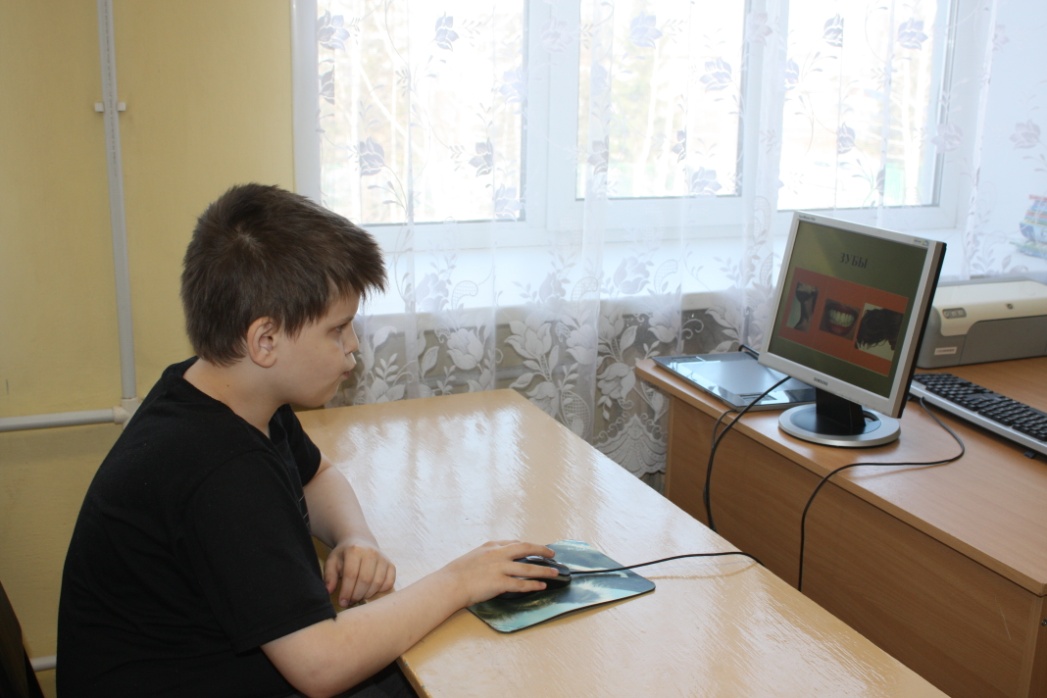 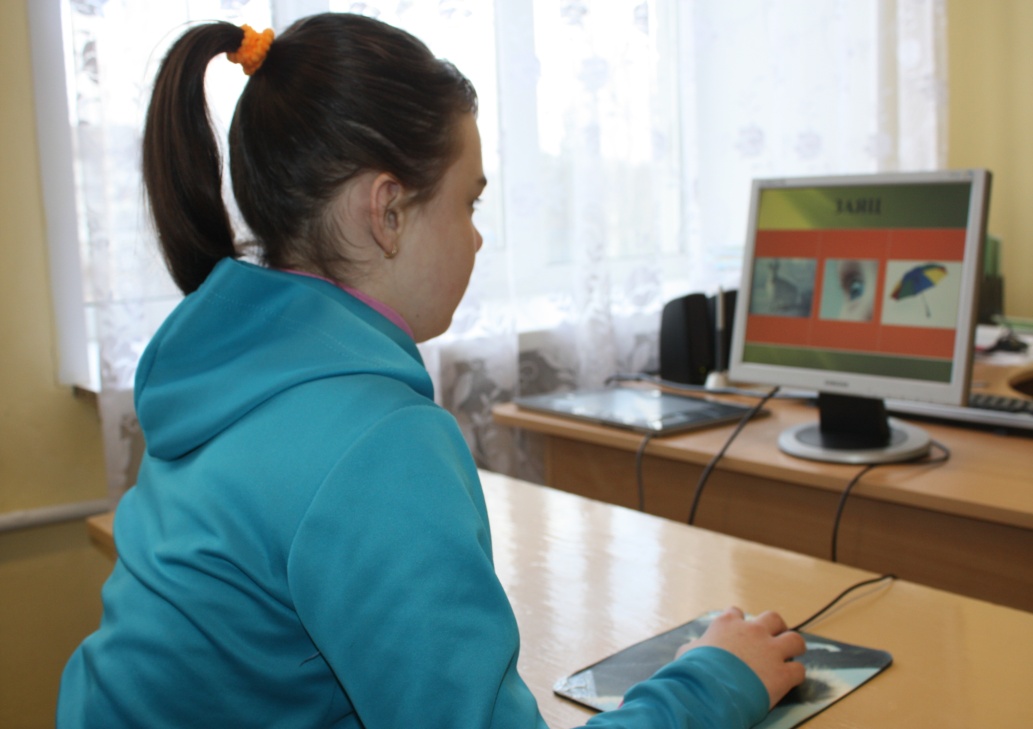 Групповые и подгрупповые занятия
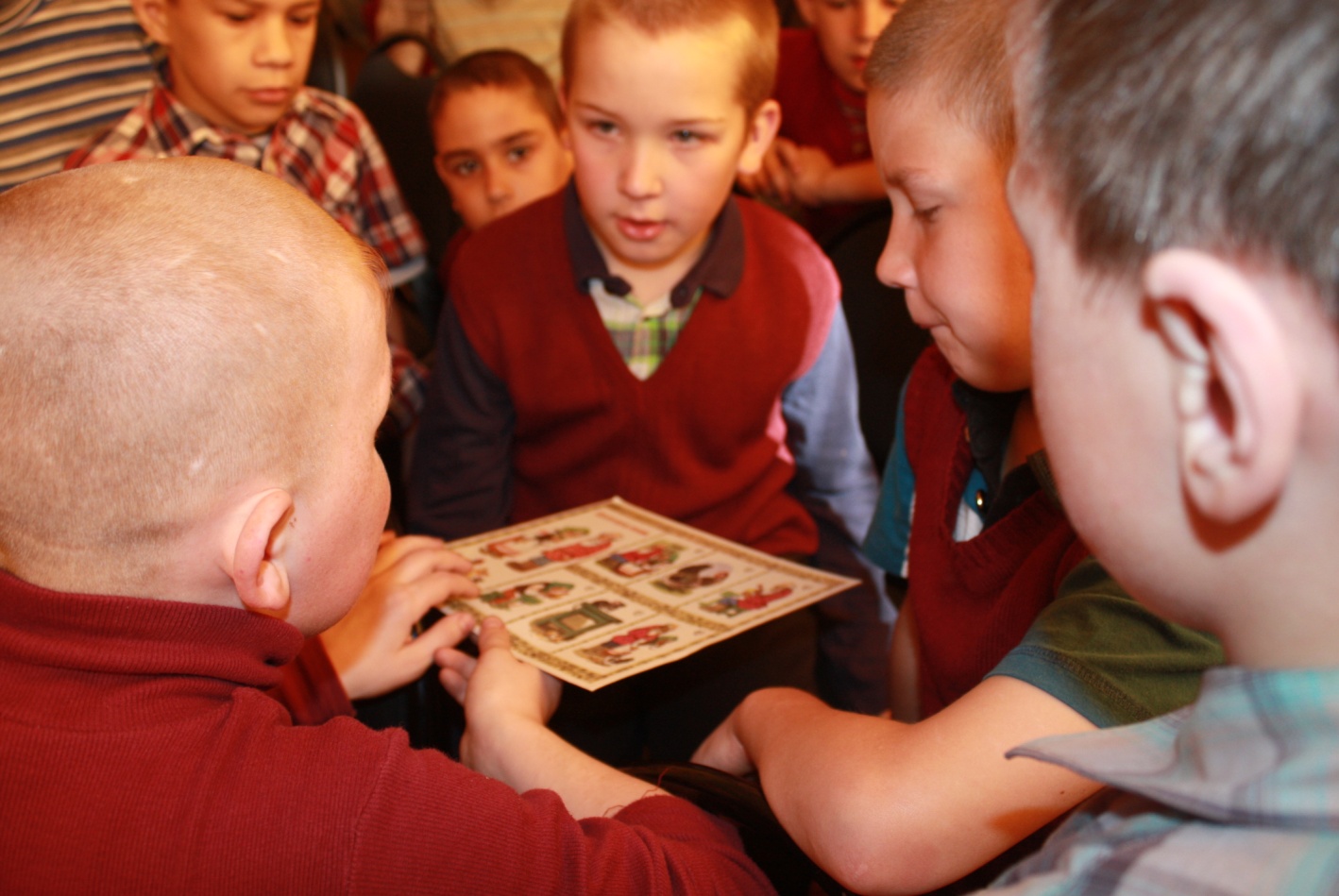 ЕЖЕГОДНЫЕ ЛОГОПЕДИЧЕСКИЕ УТРЕННИКИ
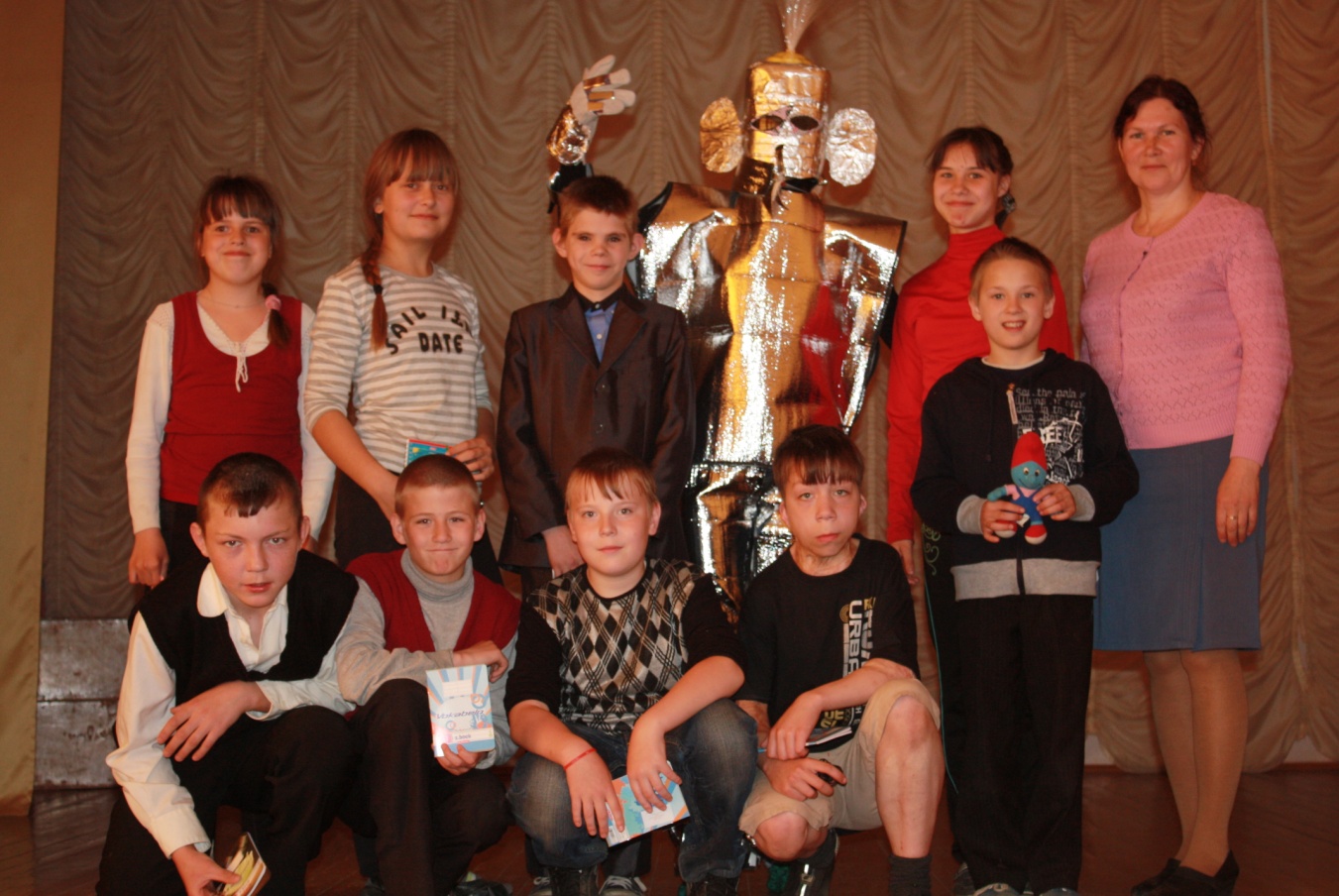 Внеклассная работа
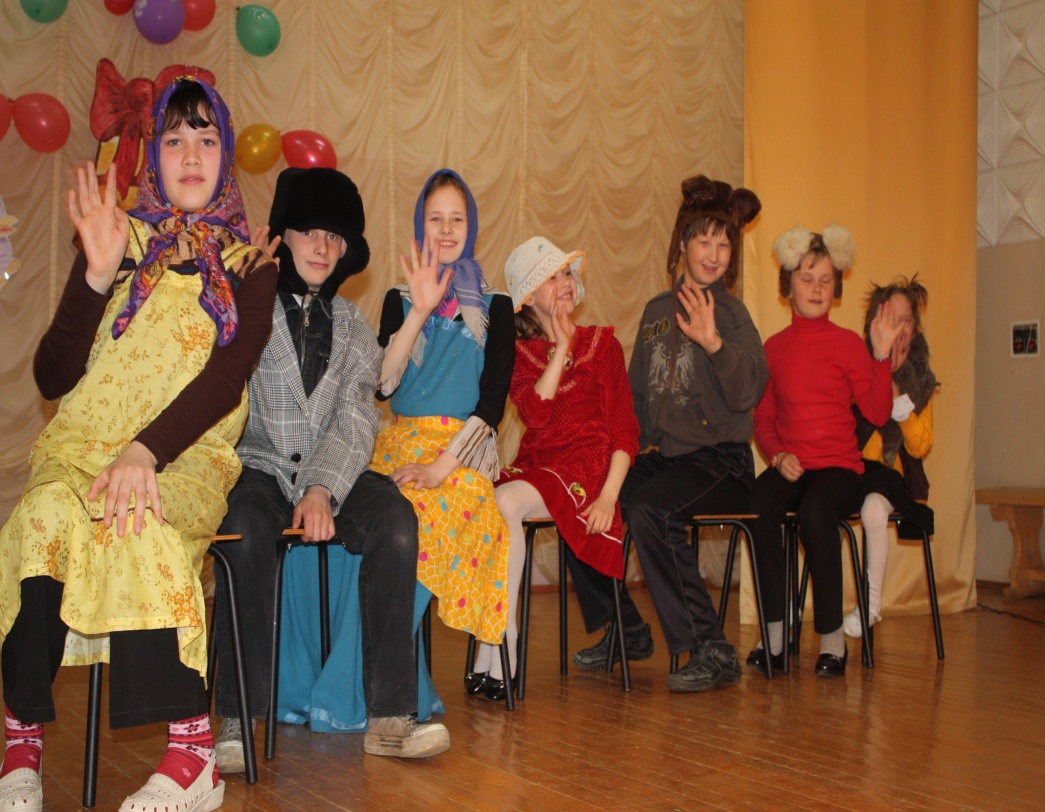 СПАСИБО ЗА ВНИМАНИЕ!